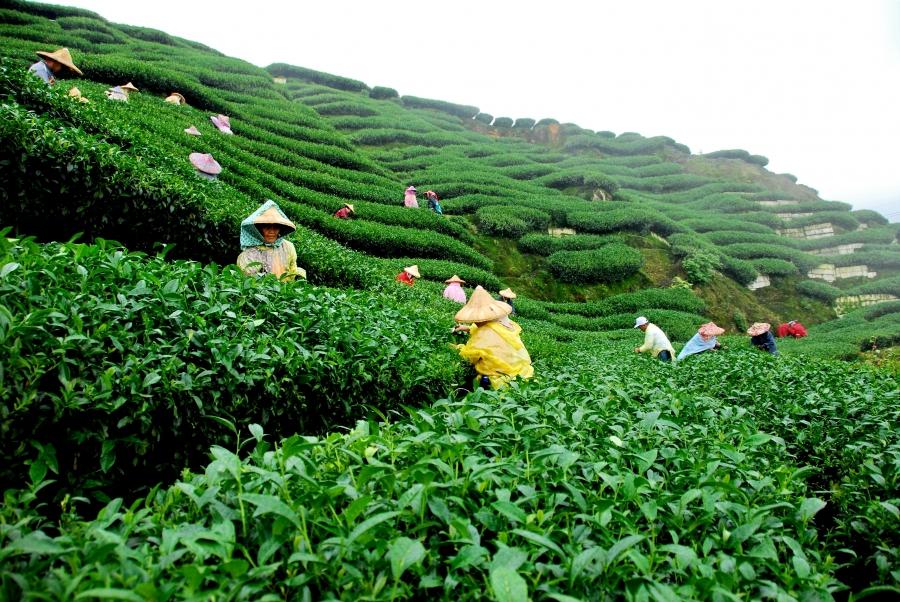 আজকের পাঠে সবাইকে স্বাগত
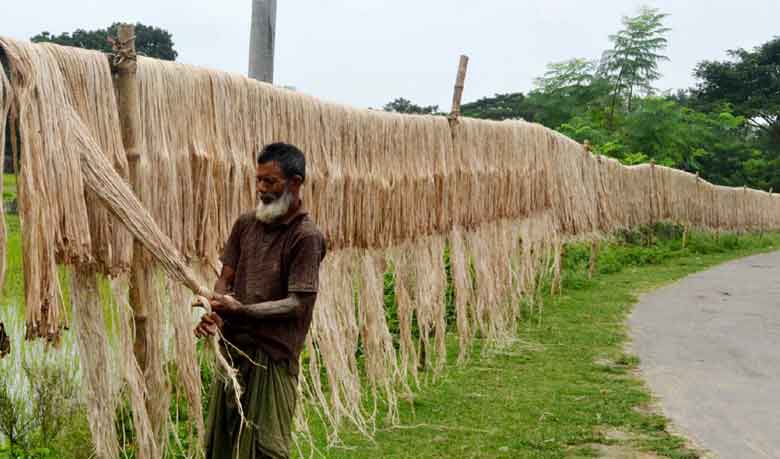 aziburrahman6231@gmail.com
পরিচিতি
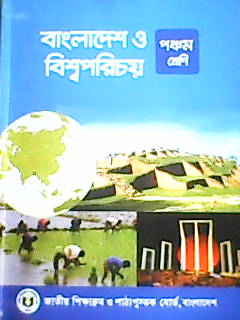 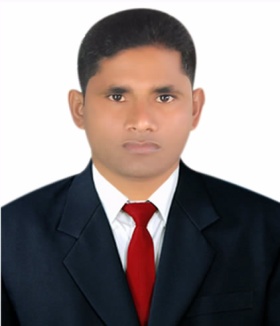 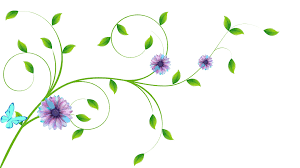 আজিবুর রহমান
সহকারি শিক্ষক
ফুড়ারপার সরকারি প্রাথমিক বিদ্যালয়
কোম্পানীগঞ্জ,সিলেট।
মোবাইলঃ০১৭১৫-৭২১০৮১
শ্রেণিঃপঞ্চম
বিষয়ঃবাংলাদেশ ও বিশ্বপরিচয় 
অধ্যায়ঃ চার 
পাঠঃপাট,চা,তামাক
তারিখঃ11/০৩/২০২০
aziburrahman6231@gmail.com
চিত্রে আমরা কী দেখতে পাচ্ছি ?
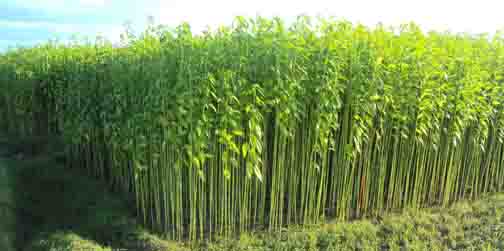 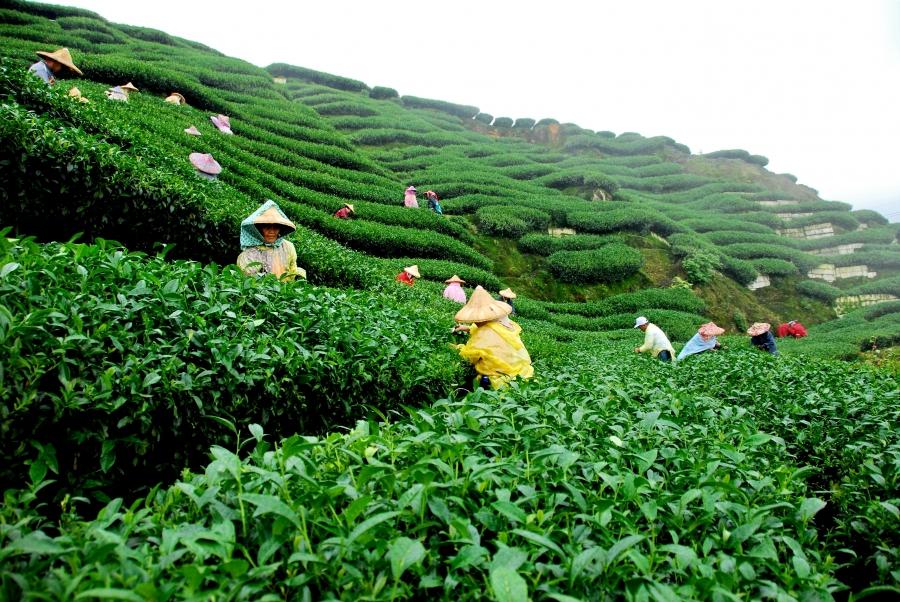 চা বাগান
পাট ক্ষেত
aziburrahman6231@gmail.com
আমাদের আজকের পাঠ
পাট                             চা                    তামাক
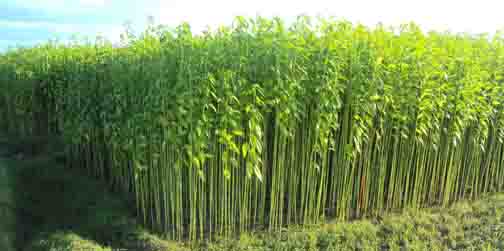 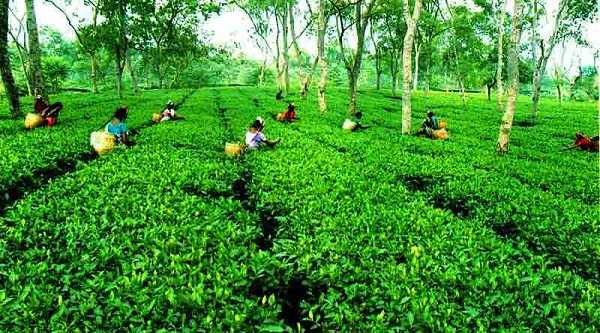 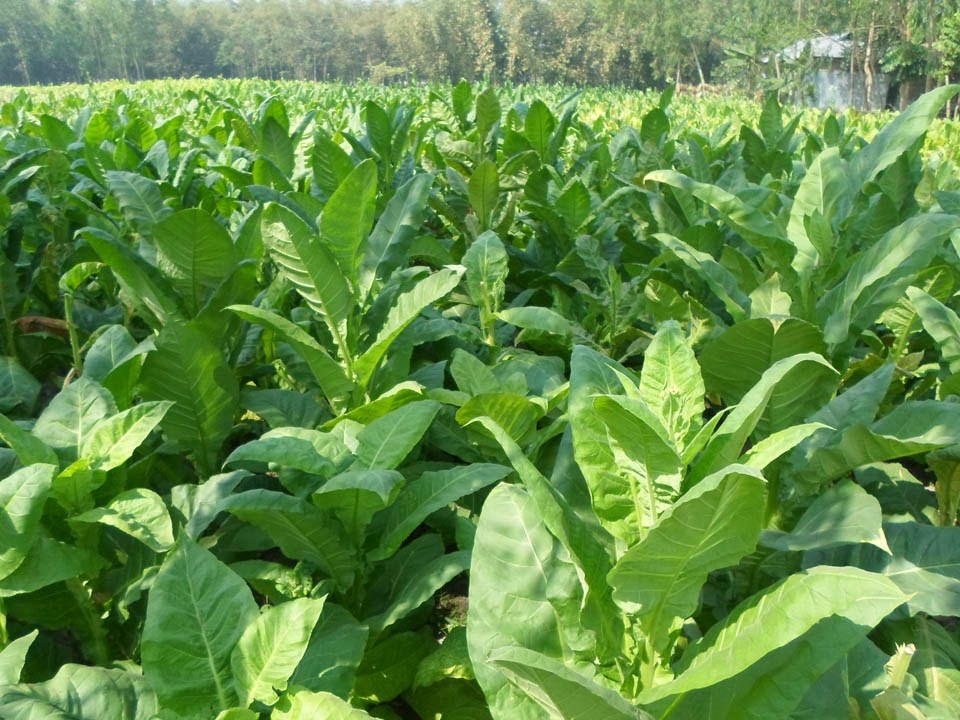 aziburrahman6231@gmail.com
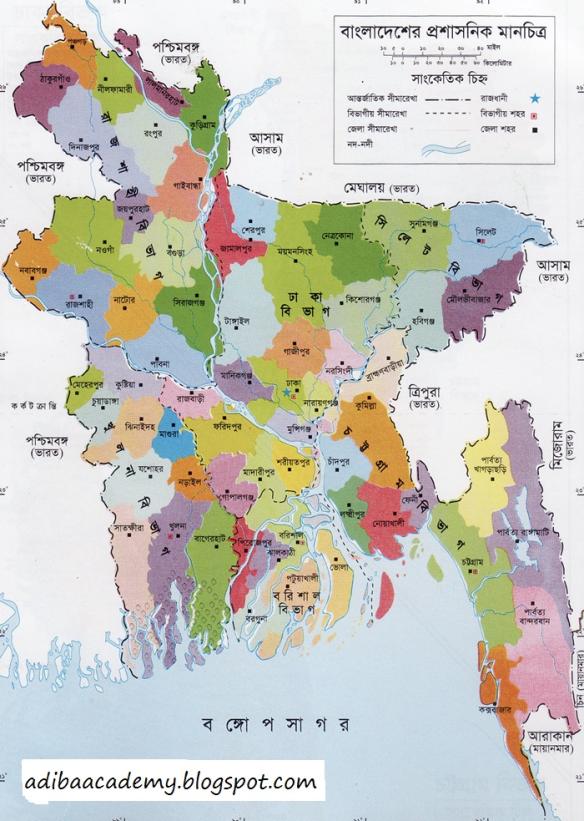 বিশ্বে ভারতের পরে বাংলাদেশেই সবচেয়ে বেশি পাট উৎপন্ন হয়। তবে ময়মনসিংহ, ফরিদপুর,কুমিল্লা,পাবনা,কুষ্টিয়া, যশোর ও নওগাঁ জেলায় বেশি পাট উৎপন্ন হয়।
ময়মনসিংহ
ফরিদপুর
কুমিল্লা
পাবনা
কুষ্টিয়া
যশোর
aziburrahman6231@gmail.com
তোমরা বলতে পার সোনালী আঁশ কাকে বলে?
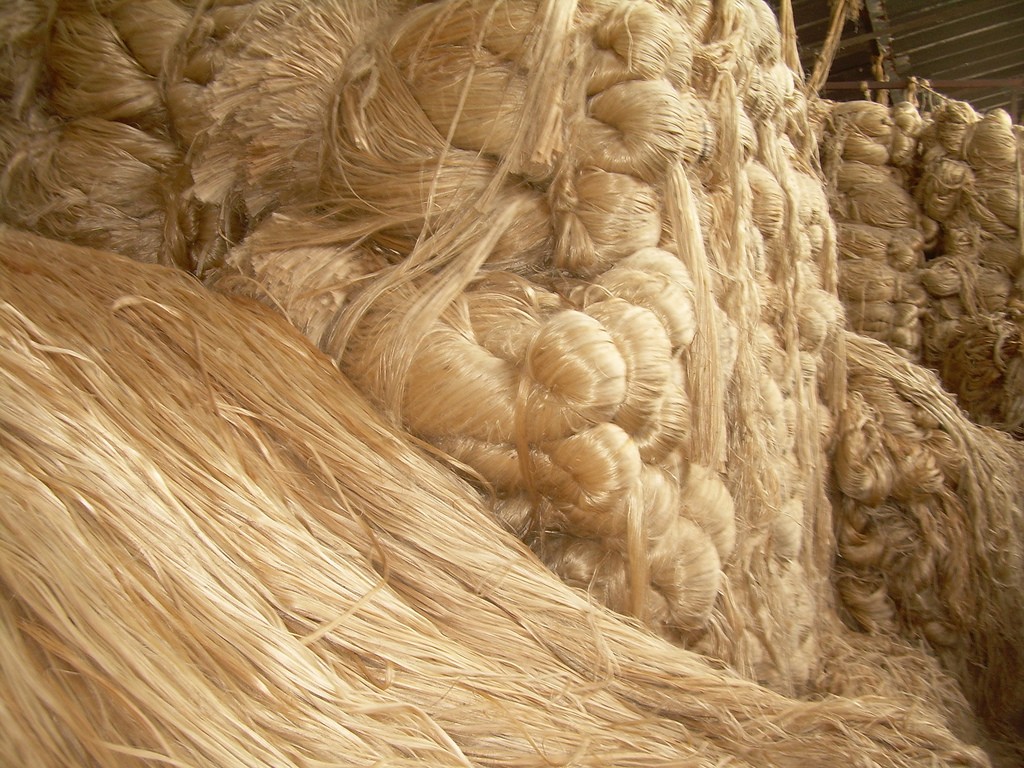 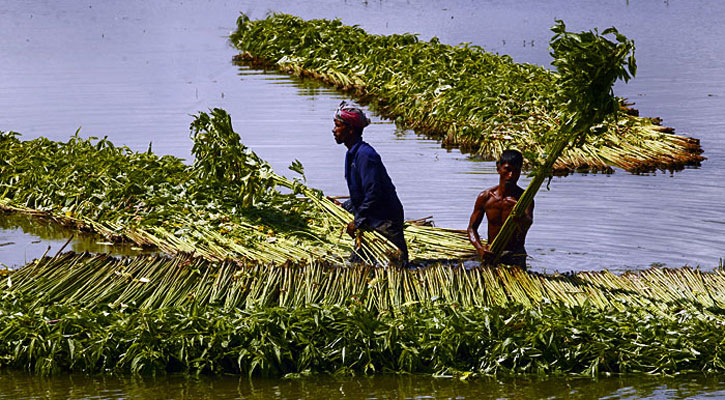 পাটকে সোনালী আঁশ বলা হয়।
aziburrahman6231@gmail.com
তোমরা বলতে পার পাট দিয়ে কী কী তৈরী করা হয়?
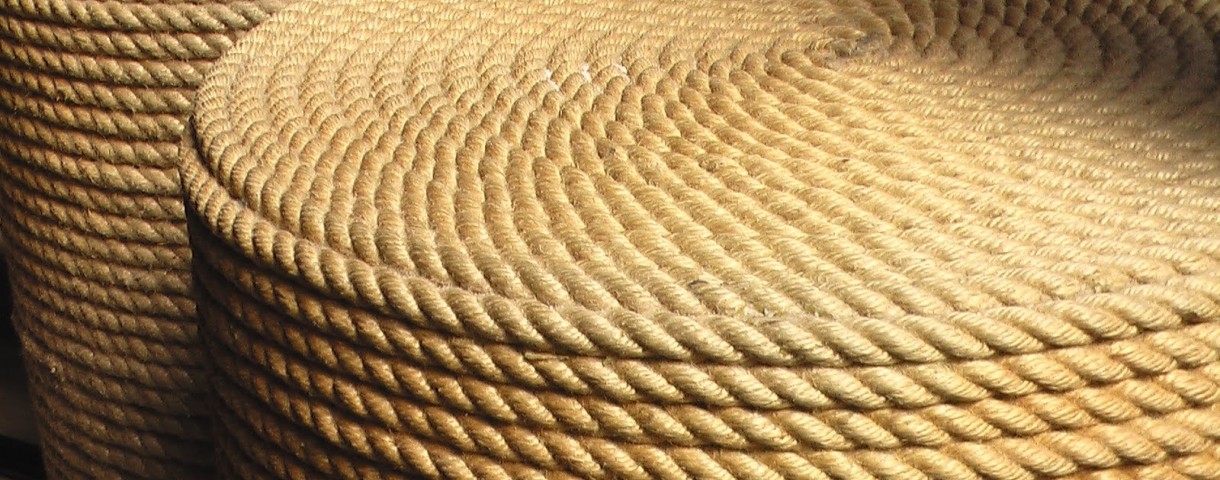 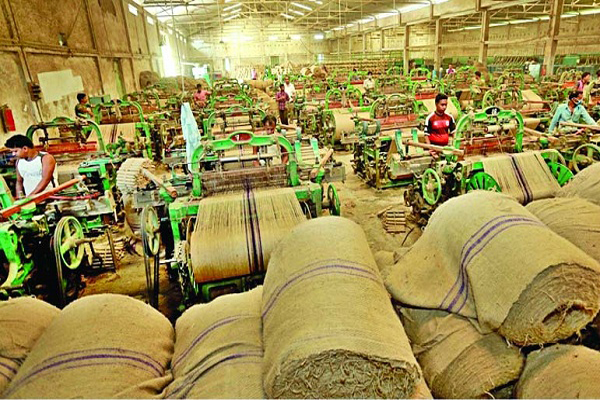 পাট দিয়ে রশি ও চটের থলে তৈরী করা হয়।
aziburrahman6231@gmail.com
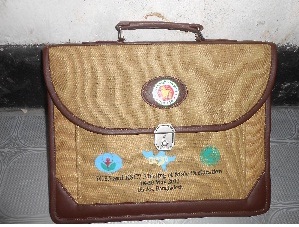 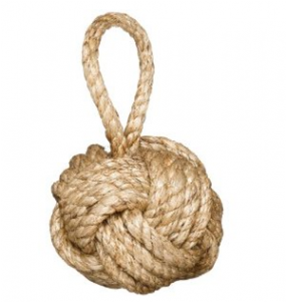 করা হপাট একটি তন্তু বা আঁশ, যা দিয়ে দড়ি,ব্যাগ, কাপড় তৈরিতে ব্যবহার ।
aziburrahman6231@gmail.com
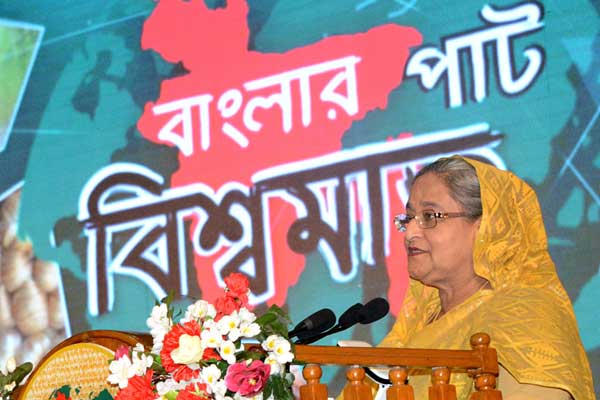 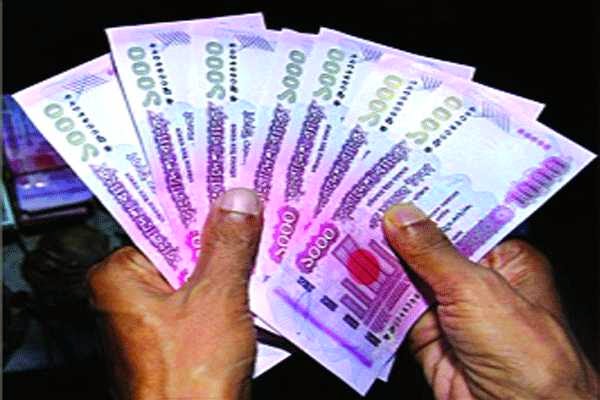 বাংলাদেশের পাটের খ্যাতি বিশ্ব জুড়ে, তাই পাট ও পাটজাত দ্রব্য রপ্তানী করে প্রচুর বৈদেশিক মুদ্রা অর্জন করা হয়।
aziburrahman6231@gmail.com
একক কাজ
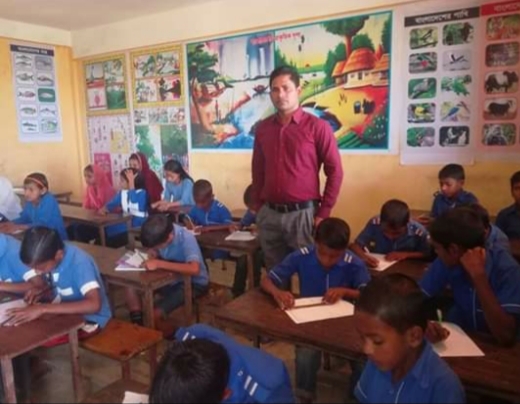 ১। বিশ্বে ভারতের পরে কোন দেশে  বেশি পাট উৎপন্ন হয়?
aziburrahman6231@gmail.com
তোমরা বলতে পার বাংলাদেশের অর্থনীতিতে কোন ফসল গুরুতপূর্ণ ভূমিকা পালন করে ?
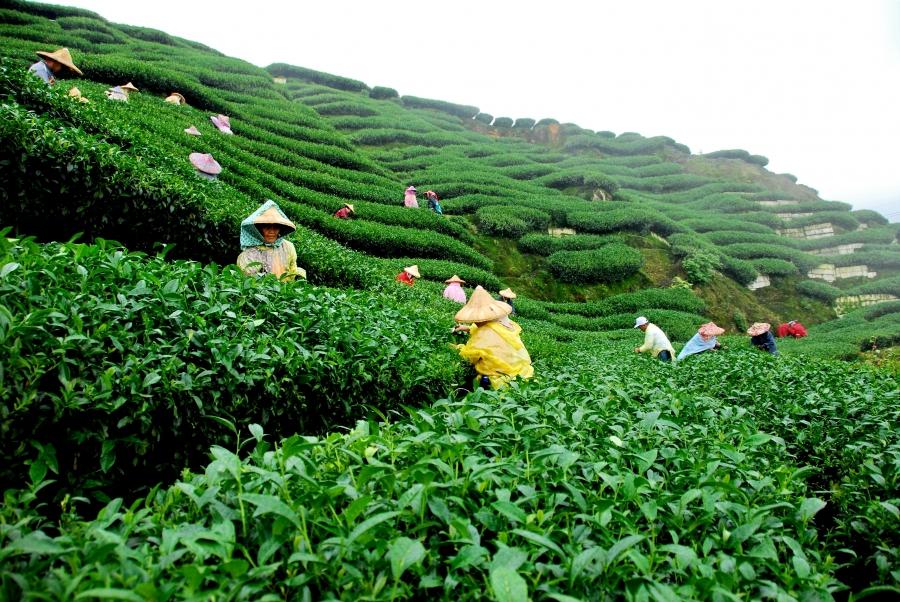 বাংলাদেশের অর্থনীতিতে চা গুরুত্বপূর্ণ ভূমিকা পালন করে।
aziburrahman6231@gmail.com
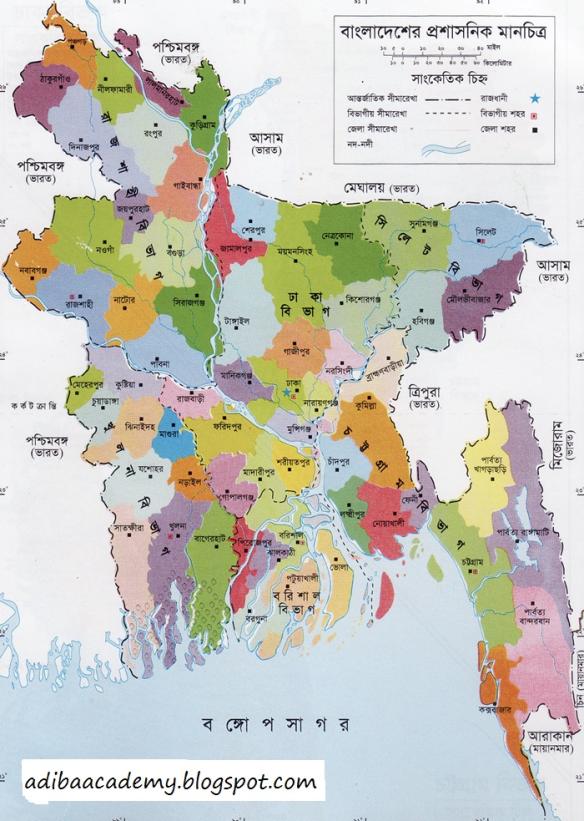 বাংলাদেশের সিলেট ও চট্টগ্রামে চা বেশি উৎপন্ন হয়।তবে বর্তমানে দিনাজপুর, পঞ্চগড় জেলাতে ও চা চাষ হচ্ছে।
সিলেট
চট্টগ্রাম
দিনাজপুর
পঞ্চগড়
aziburrahman6231@gmail.com
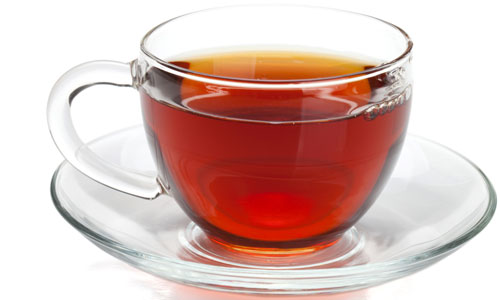 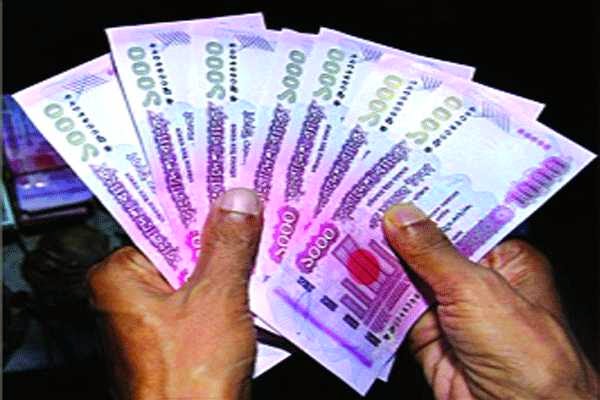 বাংলাদেশের চায়ের সুনাম থকায় বিদেশে এর চাহিদা রয়েছে। চা রপ্তানী করে প্রচুর বৈদেশিক মুদ্রা অর্জন করে।
aziburrahman6231@gmail.com
জোড়ায় কাজ
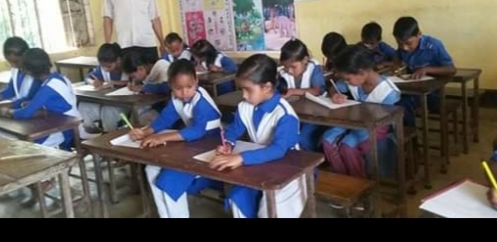 ১।পাটকে কী বলা হয়?
২।অর্থকরী ফসল কাকে বলে?
aziburrahman6231@gmail.com
তোমরা বলতে পার ছবিতে কী দেখা যাচ্ছে?
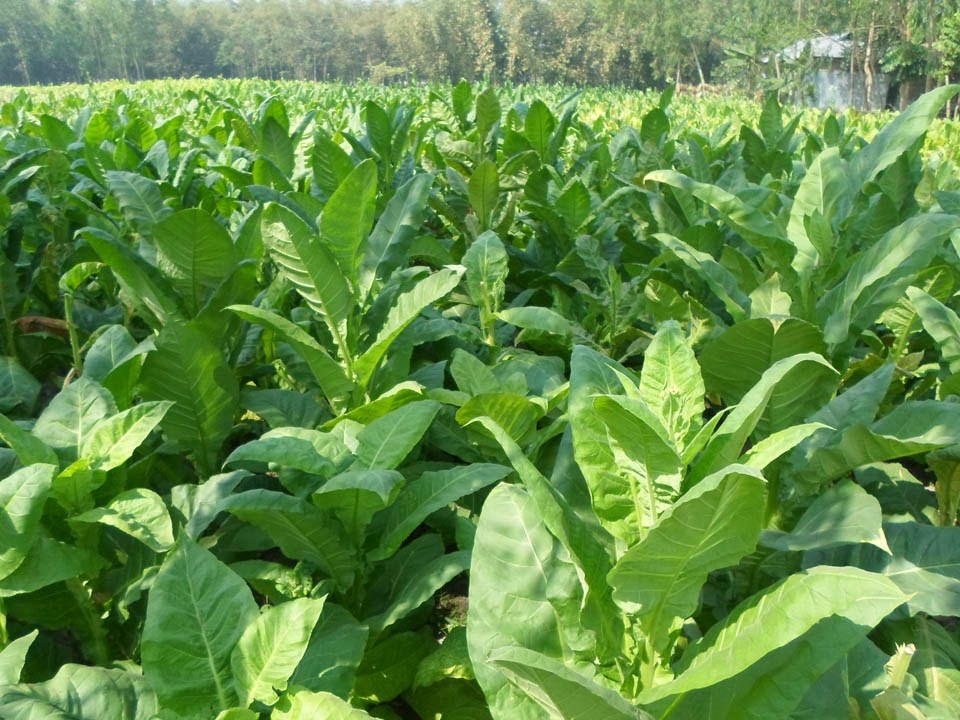 এগুলো তামাক পাতা ।
aziburrahman6231@gmail.com
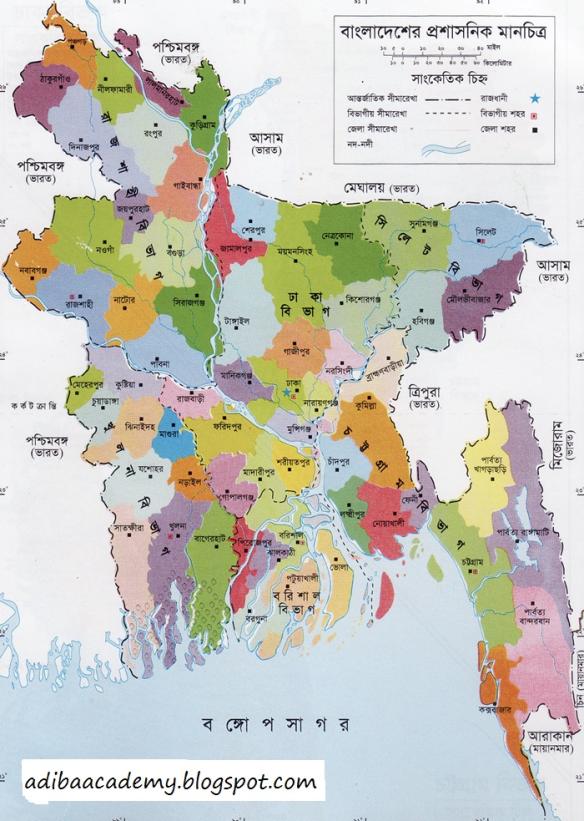 রংপুর জেলায় তামাকের চাষ বেশি হয়।
রংপুর
জেলার নামে ক্লিক করুন
aziburrahman6231@gmail.com
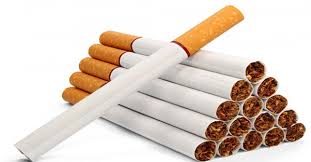 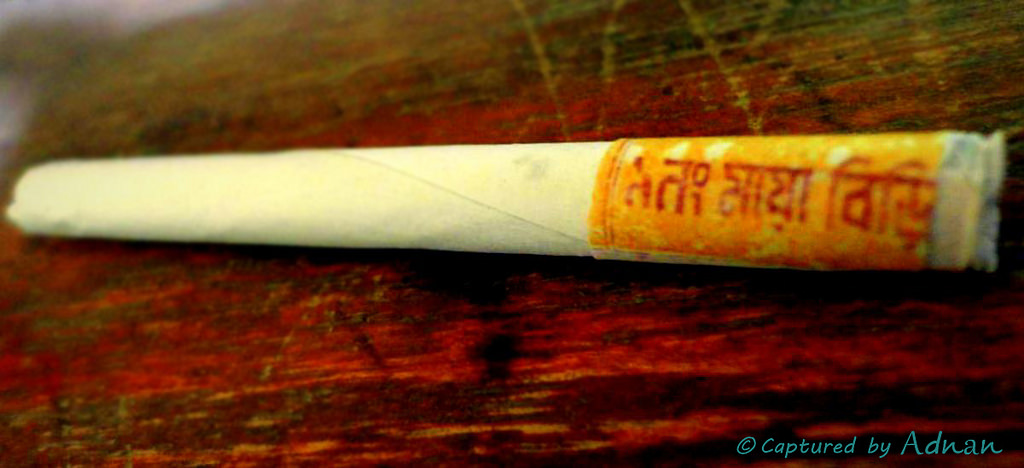 বিড়ি সিগারেট তৈরীতে তামাক ব্যবহার করা হয়।
aziburrahman6231@gmail.com
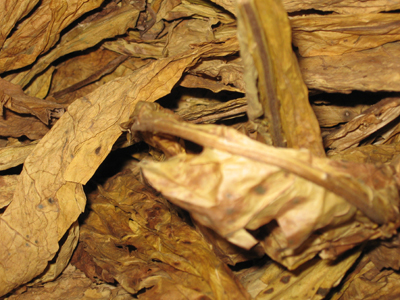 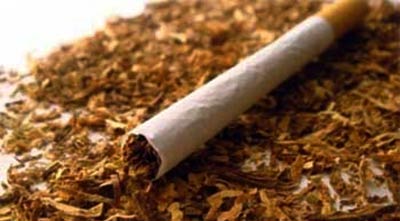 বাংলাদেশে উৎপন্ন তামাকের বেশির ভাগ রপ্তানী করা হয়।
aziburrahman6231@gmail.com
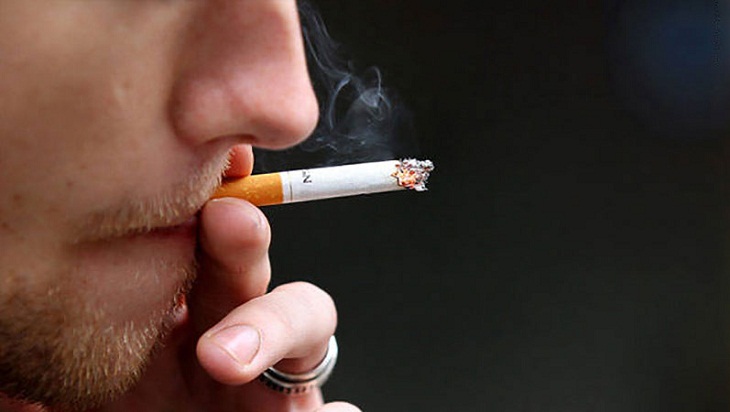 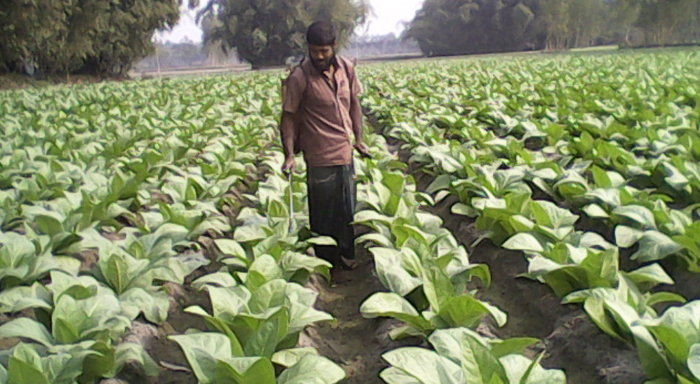 তামাক মানুষের শরীরের জন্য ক্ষতিকর তাই তামাক চাষকে নিরুৎসাহিত করা হচ্ছে।
aziburrahman6231@gmail.com
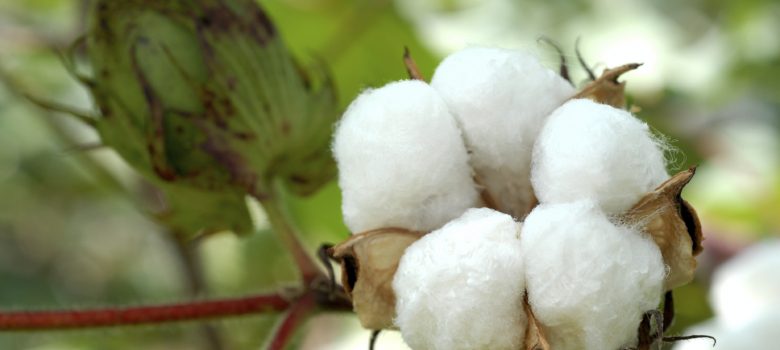 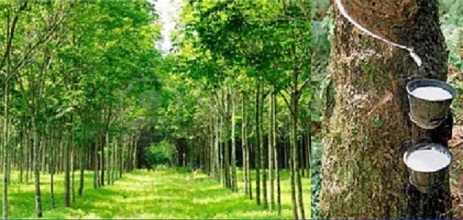 রাবার
তুলা
অন্যান্য অর্থকরী ফসলের মধ্যে রয়েছে তুলা, রেশম, সুপারী ও রাবার।
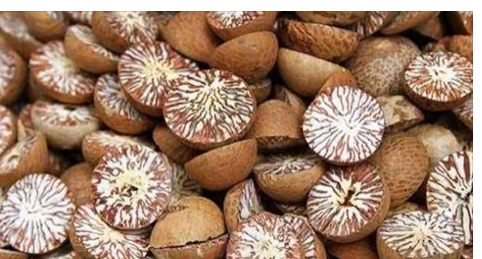 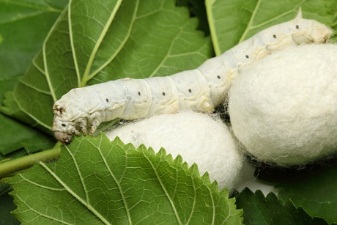 রেশম
সুপারি
দলীয় কাজ
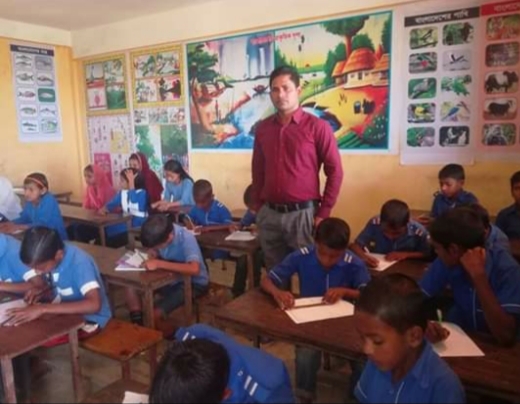 ছক অনুযায়ী  কাজটি কর।
aziburrahman6231@gmail.com
পাঠ্যবই সংযোগ
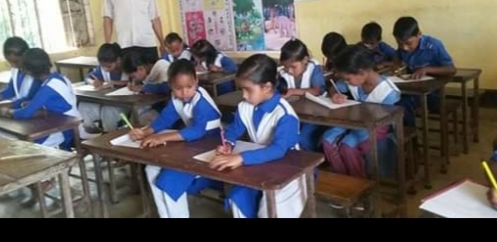 তোমার বাংলাদেশ ও বিশ্বপরিচয় বইয়ের 34 পৃষ্ঠা খুলে মনযোগ সহকারে পড়।
aziburrahman6231@gmail.com
শুণ্যস্থান পূরণ কর
এসো উত্তরগুলো মিলিয়ে নেই
১। পাট হলো আমাদের প্রধান----------------------------- ফসল।

২। ------------------------ জেলায় তামাকের চাষ বেশি হয়।

৩। তামাক চাষকে--------------------------- করা হচ্ছে।

৪। বর্তমানে ----------------------ও পঞ্চগড় জেলাতে ও চা চাষ হচ্ছে।
অর্থকরী
রংপুর
নিরুৎসাহিত
দিনাজপুর
aziburrahman6231@gmail.com
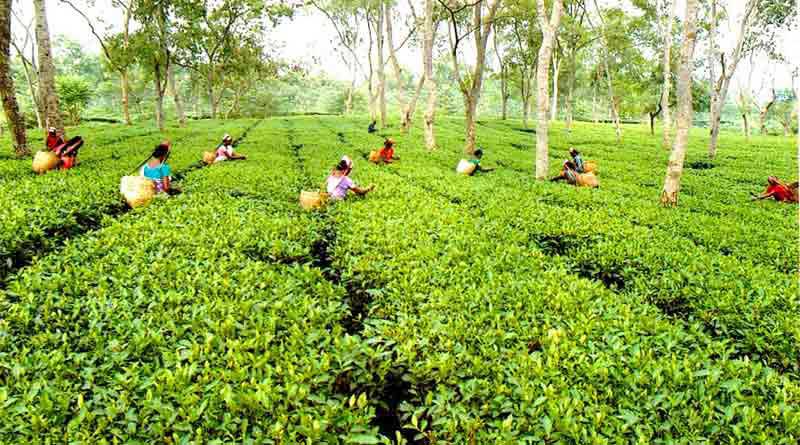 সবাই ভালো থেকো
aziburrahman6231@gmail.com